GROUPE 1
1ere  année de CAP
2eme année de CAP
Seconde BAC PRO
CONSIGNES
Une série de 25 questions va être projetée.
Chaque question s’affichera pendant un temps limité.
Pour chaque question, il faudra répondre dans la case correspondante du document réponse.
Ce test de calcul sera noté sur les 20 premières questions. Les cinq dernières serviront à départager.
Tous documents et la calculatrice sont interdits.
1
Calculer
2
Calculer
25,6 + 32,8
3
Calculer
4
Je dois payer un article qui coûte 77,04 €. Je donne un billet de 100 €.

			Combien d’argent doit-on me rendre ?
5
Calculer
25 % de 120
6
Calculer
(-27) + (-7)
7
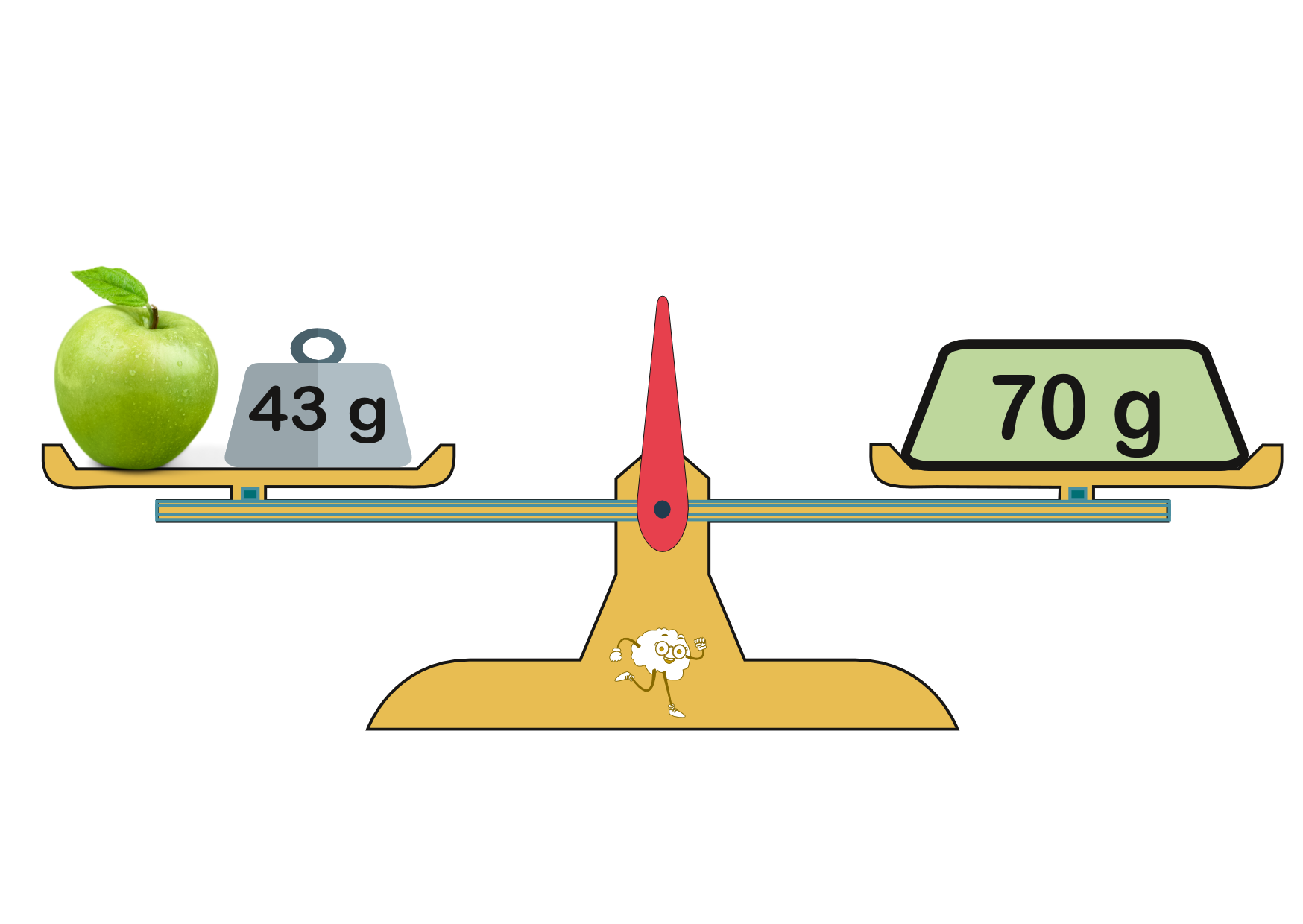 Combien pèse la pomme ?
8
Calculer
9
Calculer
10
Dans le tableau ci-dessous, on donne la composition d’un groupe en voyage organisé :



			Quel est le nombre total de voyageurs?
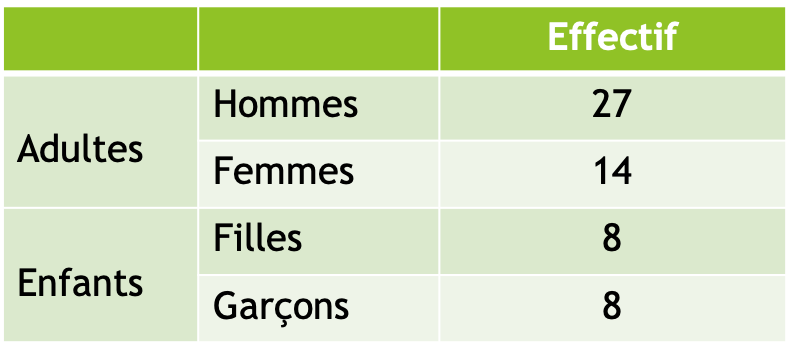 11
Simplifier
12
Calculer
30 % de 300
13
Calculer
56,045 x 100
14
Ce camion est représenté à l’échelle 1/100.



 
Quelle est sa longueur réelle en m ?
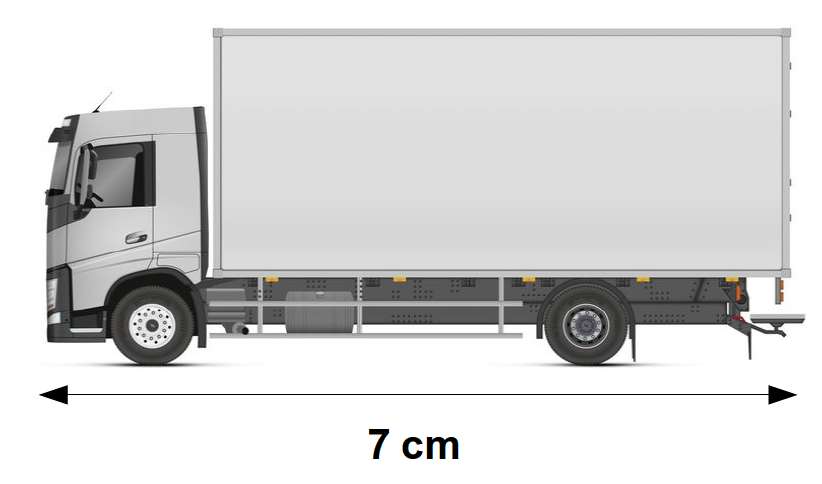 15
Calculer
52 − 10 × 4
16
Calculer
48  x  0,01
17
Calculer
31  x  9
18
Quel est le nombre manquant dans le tableau de proportionnalité?
19
Trouver la valeur de x.
x – 2 = 2
20
Convertir 2,7 heures en heures et minutes.
21
Résoudre l’équation : 
4 + x = -8
22
23
Calculer la fréquence d’apparition de la lettre « A » dans le mot "STATISTIQUES".
24
Une portion de frites apporte 480 calories. Une minute de vélo permet de dépenser 8 calories. 
			Combien de temps en heure doit-on faire du vélo pour dépenser les calories apportées par la portion de frites ?
25
FIN
Poser votre stylo
Retourner votre feuille
La déposer au bord de la table